শুভেচ্ছা সবাইকে
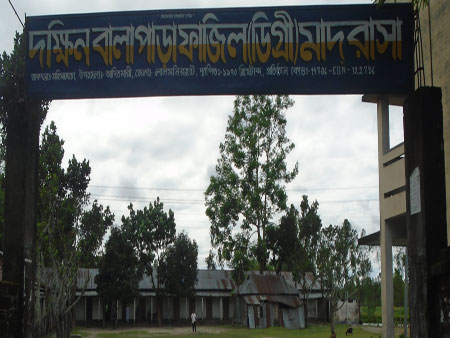 পরিচিতি
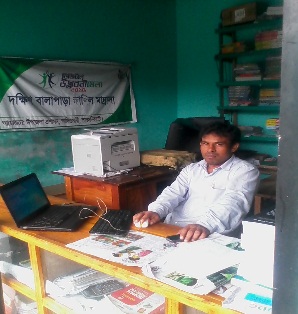 দক্ষিন বালাপাড়া ফাজিল মাদরাসা
শ্রেণীঃ 9ম
    বিষয়ঃ বাংলা ব্যাকরণ
     সময়ঃ ৫০ মিনিট   
    তারিখঃ ২২/১১/২০১৫
মোঃ আশরাফুল আলম
সহকারি শিক্ষক (I.C.T)
ই-মেইলঃ amashrafulict38@gmail.com
                                       asaddbsfm122756@gmail.com

Mobil no: 01710141329,01751466764

মহিষখোচা, আদিতমারী, লালমনিরহাট
পাঠের বিষয় ঘোষনা
কারক
নিচের ছবিটি লক্ষ কর
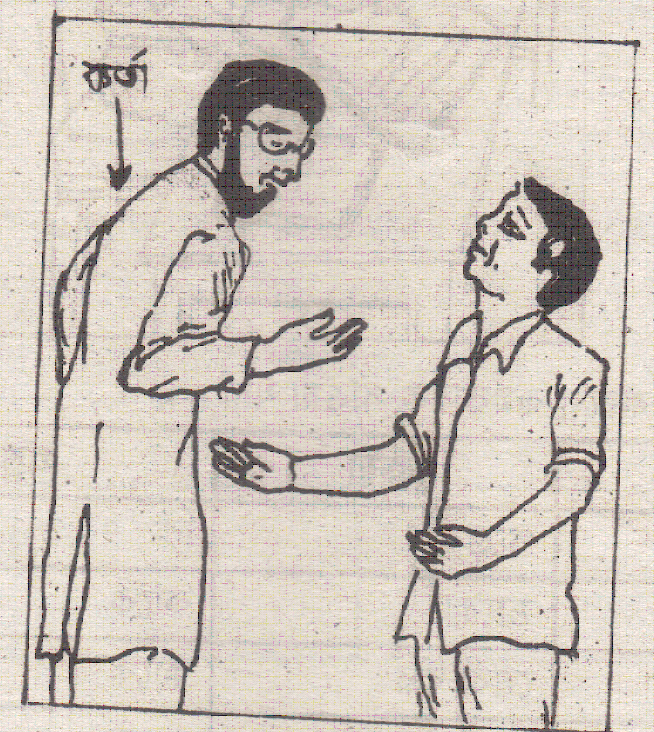 চিত্রে একটি লোক অন্য আর একটি লোকের
সাথে কথা বলছে ।
নিচের ছবিটি লক্ষ কর
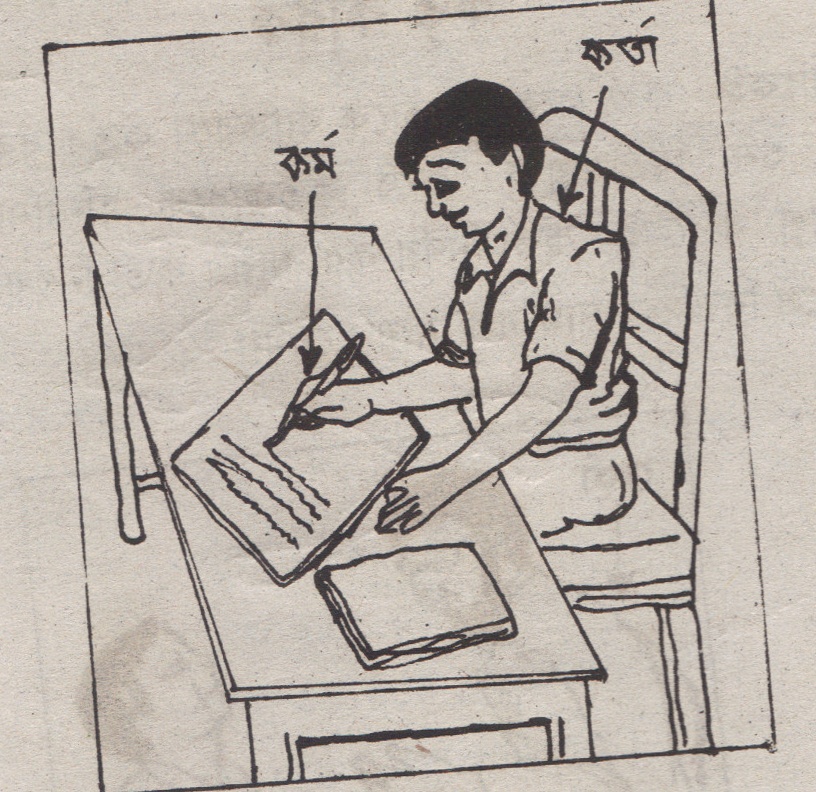 চিত্রে একটি লোক চেয়ারে বসে কিছু করছে ।
নিচের ছবিটি লক্ষ কর
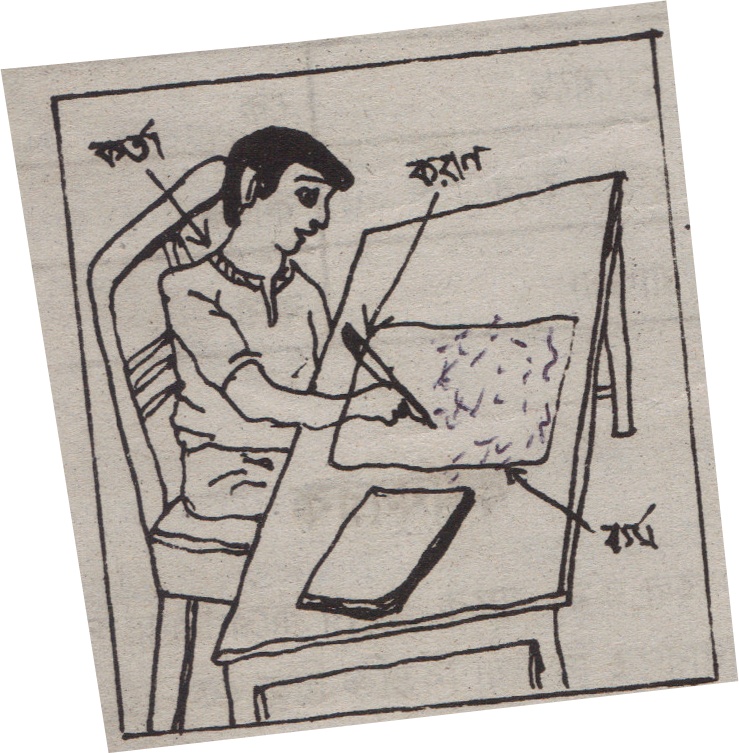 চিত্রে লোকটি লেখার কজটি কিসের মাধ্যমে
করছে ।
নিচের ছবিটি লক্ষ কর
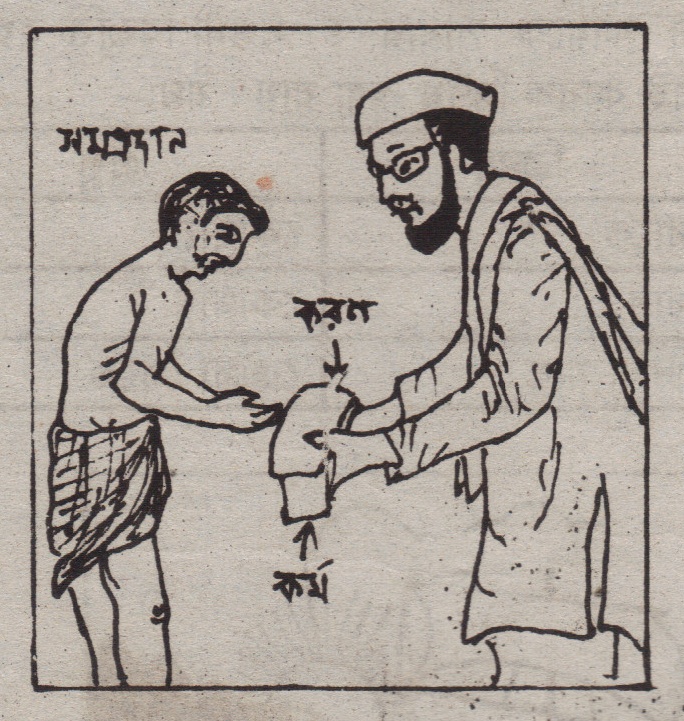 চিত্রে একটি লোক অপর একটি লোককে কিছু দান করছে ।
নিচের ছবিটি লক্ষ কর
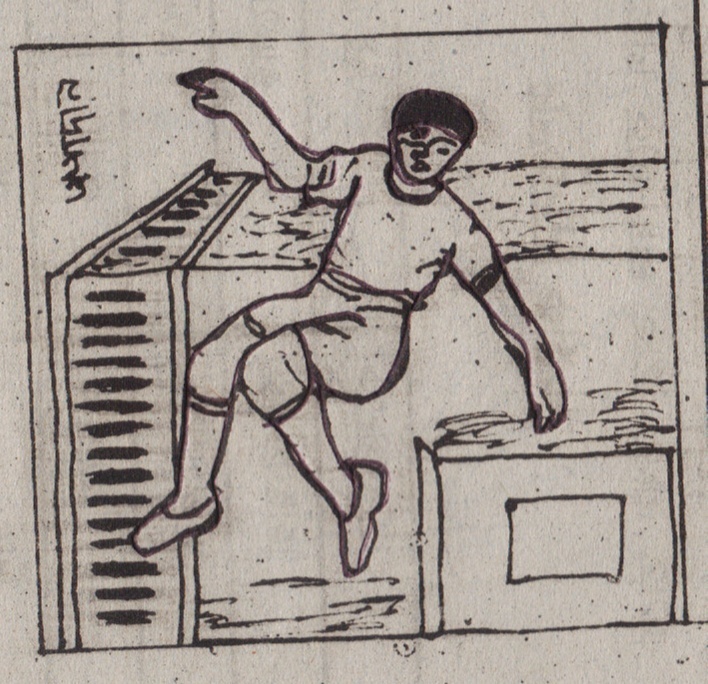 চিত্রে কোন এক জায়গা থেকে একটি লোক পতিত হইেতেছে ।
নিচের ছবিটি লক্ষ কর
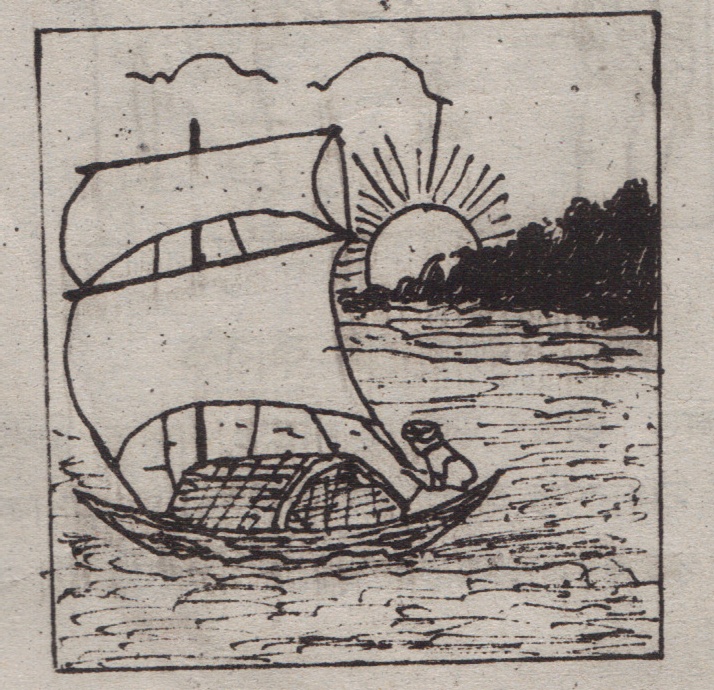 চিত্রে নৌকাটি কোথায় চলছে ।
শিখনফল
→কারক কাহাকে বলে তা বলতে পারবে ।
→কারক কতটি তা বলতে পারবে ।
→নিজে নিজেকে-
 প্রশ্ন করার মাধ্যমে কোনটি  কোন কারক তা বলতে পারবে।
একক কাজ
→কারক কাহাকে বলে ।
→কারক কতটি ।
জোড়ায় কাজ
নিচে রেখা চিহ্নিত পদগুলি কেনটি কোন করাক লিখঃ-
রবীন্দ্র নাথ তার নিজের বাড়িতে   নিজহাতে   পকেটথেকে
     গরীবদেরকে     টাকা   দান করিতেছেন ।
দলিয়কাজ
→এমন একটি বাক্য তৈরী কর যেখানে ছয়টি কারকই বিদ্যমান
রহিয়াছে ।
মুল্যায়ন
→কারক কি তা জেনেছে ।
→কারক কয়টি ও কি কি তা বলতে পেরেছে ।
→বাক্যের মধ্যে থেকে কোনটি কোন কারক
তাহা বলতে পেরেছে ।
বাড়ির কাজ
ছয়টি কারকের নাম লিখে নিয়ে আসবে  
কারকে কোন কোন বিভক্তি হয়  সেটা খাতায়  লিখে নিয়ে আসবে  ।
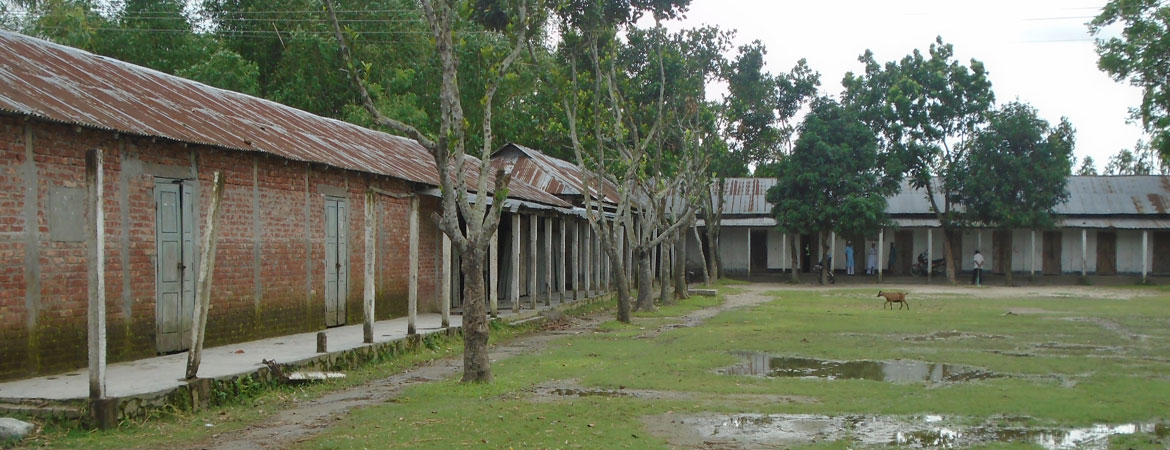 সবাইকে ধন্যবাদ